EidMubarak
Here is where your presentation begins
Contents of This Template
Here’s what you’ll find in this Slidesgo template: 
A slide structure based on a multi-purpose presentation, which you can easily adapt to your needs. For more info on how to edit the template, please visit Slidesgo School or read our FAQs.
An assortment of illustrations that are suitable for use in the presentation can be found in the alternative resources slide.
A thanks slide, which you must keep so that proper credits for our design are given.
A resources slide, where you’ll find links to all the elements used in the template.
Instructions for use.
Final slides with:
The fonts and colors used in the template.
A selection of illustrations. You can also customize and animate them as you wish with the online editor. Visit Stories by Freepik to find more. 
More infographic resources, whose size and color can be edited. 
Sets of customizable icons of the following themes: general, business, avatar, creative process, education, help & support, medical, nature, performing arts, SEO & marketing, and teamwork.
You can delete this slide when you’re done editing the presentation.
Table of Contents
01
02
03
About
Tradition
Statistics
You can write about the topic here
You can write about the topic here
You can write about the topic here
“This is a quote, words full of wisdom that someone important said and can make the reader get inspired.”
—Someone Famous
01
About
Enter a subtitle here if you need it
The Slide Title Goes Here!
Do you know what helps you make your point clear? Lists like this one:
They’re simple
You can organize your ideas clearly
You’ll never forget to buy milk!
And the most important thing: the audience won’t miss the point of your presentation
Two Columns Could Be Useful
Mercury
Venus
Mercury is the smallest planet in the Solar System
Venus is the second planet from the Sun
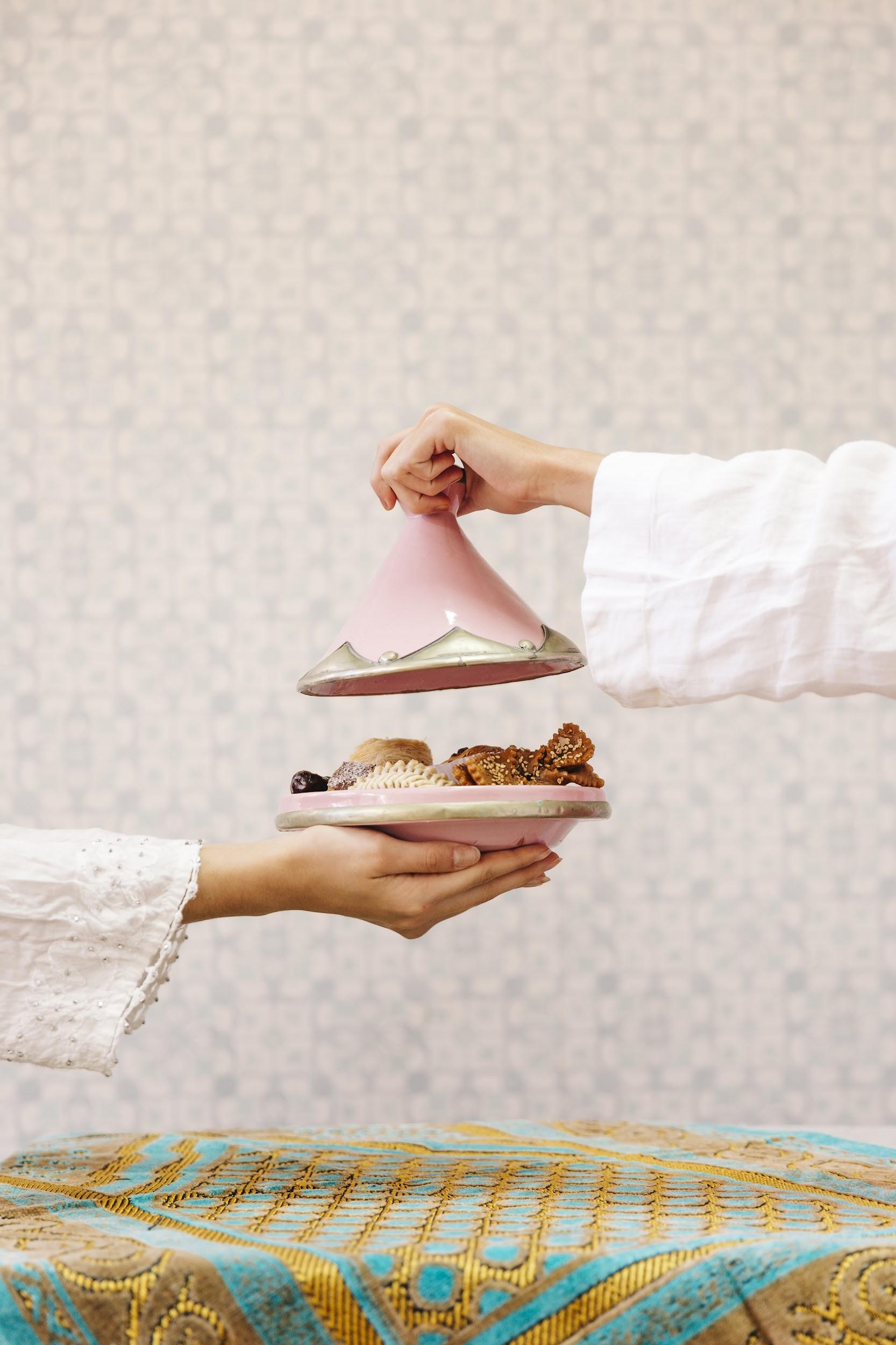 A Picture Always Reinforces the Concept
Images reveal large amounts of data, so remember: use an image instead of long texts
You Could Use Three Columns...
Mars
Jupiter
Saturn
Despite being red, Mars is a cold place
It’s the biggest planet in the Solar System
It’s composed of hydrogen and helium
02
Tradition
Enter a subtitle here if you need it
A Picture Is Worth a Thousand Words
Awesome Words
Because key words are great for catching your audience’s attention
This Is a Map
>80%
51-80%
15-50%
<15%
This Is a Graph
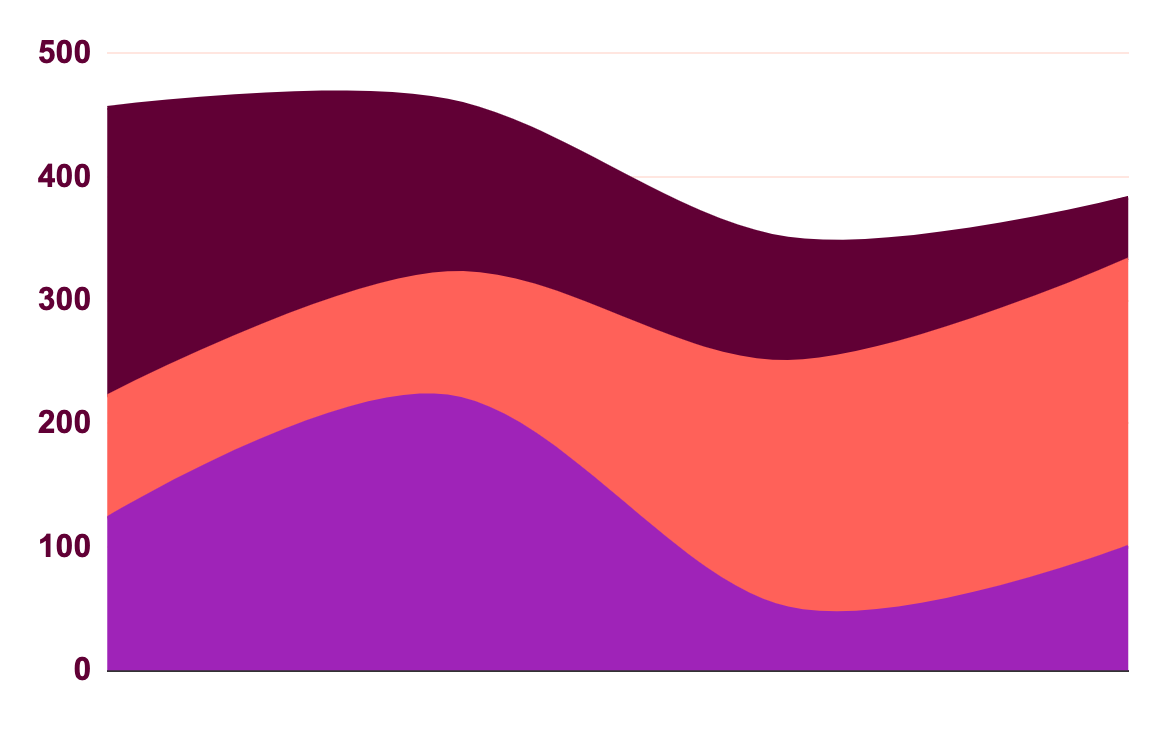 2010
2020
2030
To modify this graph, click on it, follow the link, change the data and paste the resulting graph here
Infographics Make Your Data Understandable...
Jupiter is the biggest planet of them all
Mercury is the closest planet to the Sun
Venus is the second planet from the Sun
Despite being red, Mars is a cold place
…And the Same Goes for Tables
Islam Pillars
Jupiter
Jupiter is the biggest planet
Mars
Mars is a cold place
Venus
Venus has a beautiful name
Mercury
Mercury is the smallest planet
Three Descriptions!
Mercury
Mercury is the smallest planet
Jupiter
Jupiter is the biggest planet
Mars
Mars is actually a cold place
Tradition Features
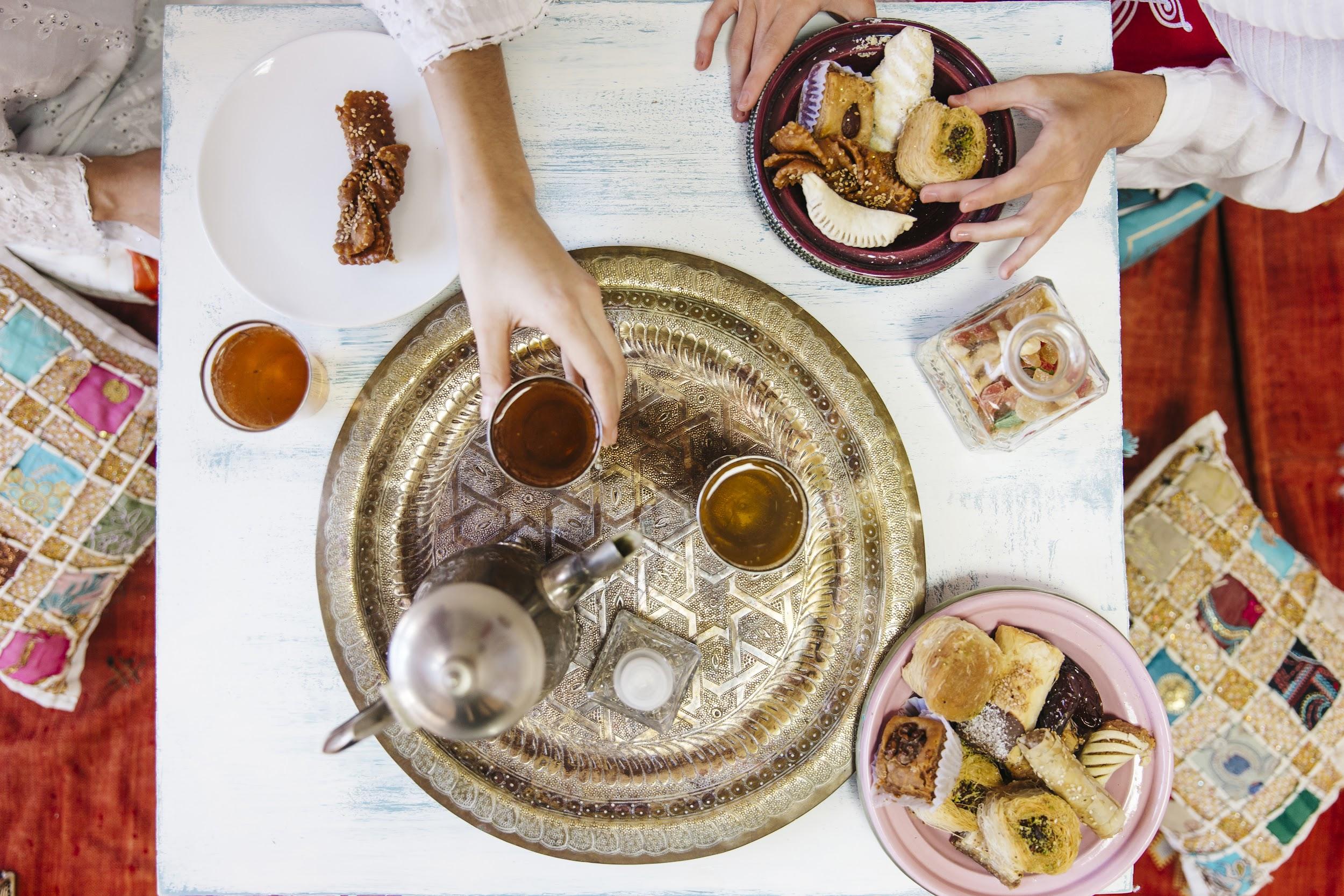 Features of the topic
Write features of the topic here
Write features of the topic here
Write features of the topic here
Write features of the topic here
Write features of the topic here
Write features of the topic here
03
Statistics
Enter a subtitle here if you need it
These Are the Percentages
43%
53%
34%
Mercury is the closest planet to the Sun
Despite being red, Mars is a cold place
Saturn is the ringed one and a gas giant
A Timeline Works Fine
Day 1
Day 2
Day 3
Day 4
Jupiter is the biggest planet
Mars is actually a cold place
Mercury is the smallest planet
Venus has a beautiful name
1,001
Big numbers catch your audience’s attention
111,000
Earths is the Sun’s mass
22,000
Jupiter is the biggest planet
21,000
Mercury is the closest planet
You Could Need Four Columns
Mercury
Venus
Mercury is the closest planet to the Sun
Venus is the second planet from the Sun
Jupiter
Saturn
It’s the biggest planet in the Solar System
Saturn is the ringed one and a gas giant
Data Review
60%
Gender
40%
Review of Concepts
Mercury
Venus
Mars
Mercury is the closest planet to the Sun
Venus is the second planet from the Sun
Despite being red,
Mars is a cold place
Jupiter
Saturn
Neptune
It’s the biggest planet in the Solar System
Saturn is the ringed one and a gas giant
It’s the farthest planet from the Sun
Our Team
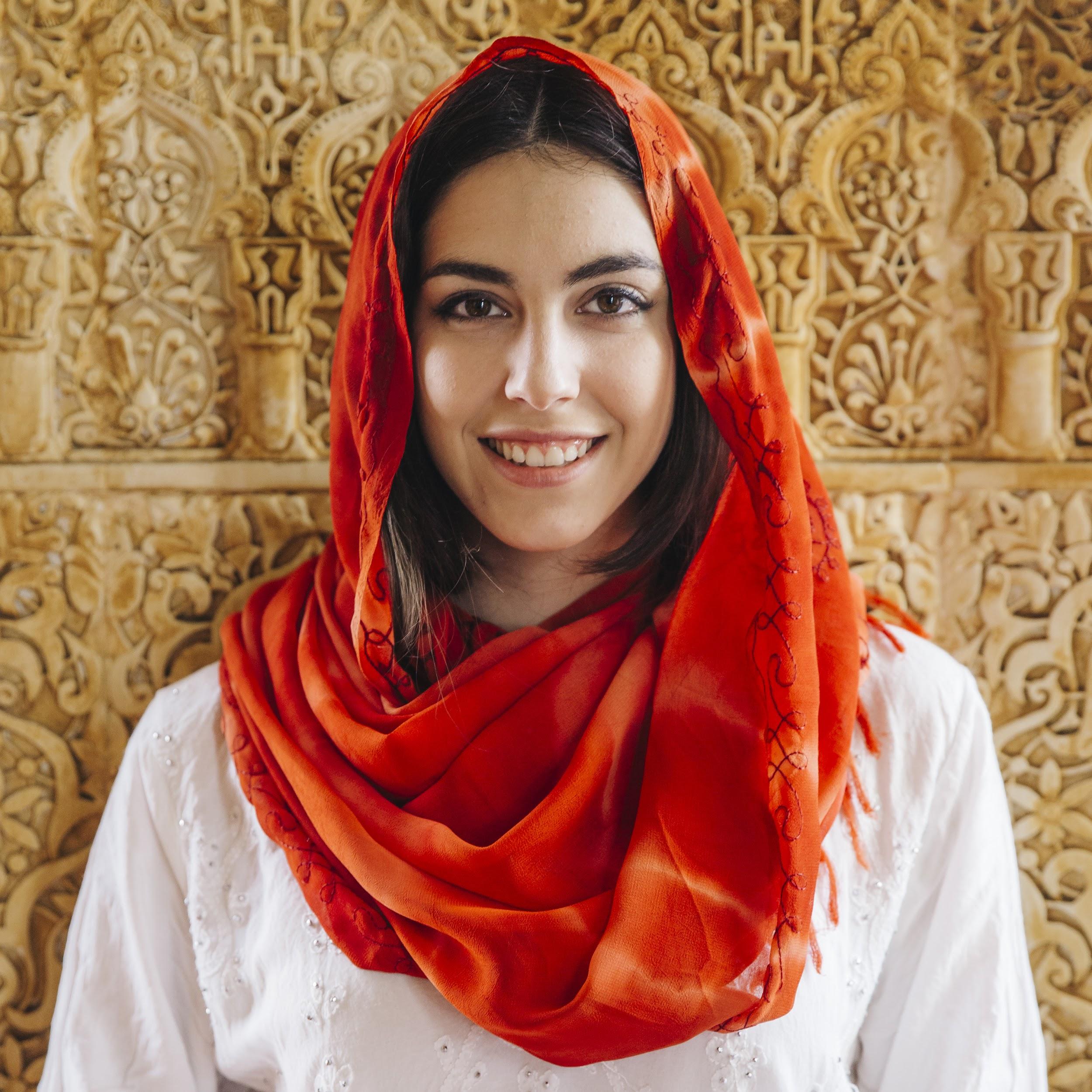 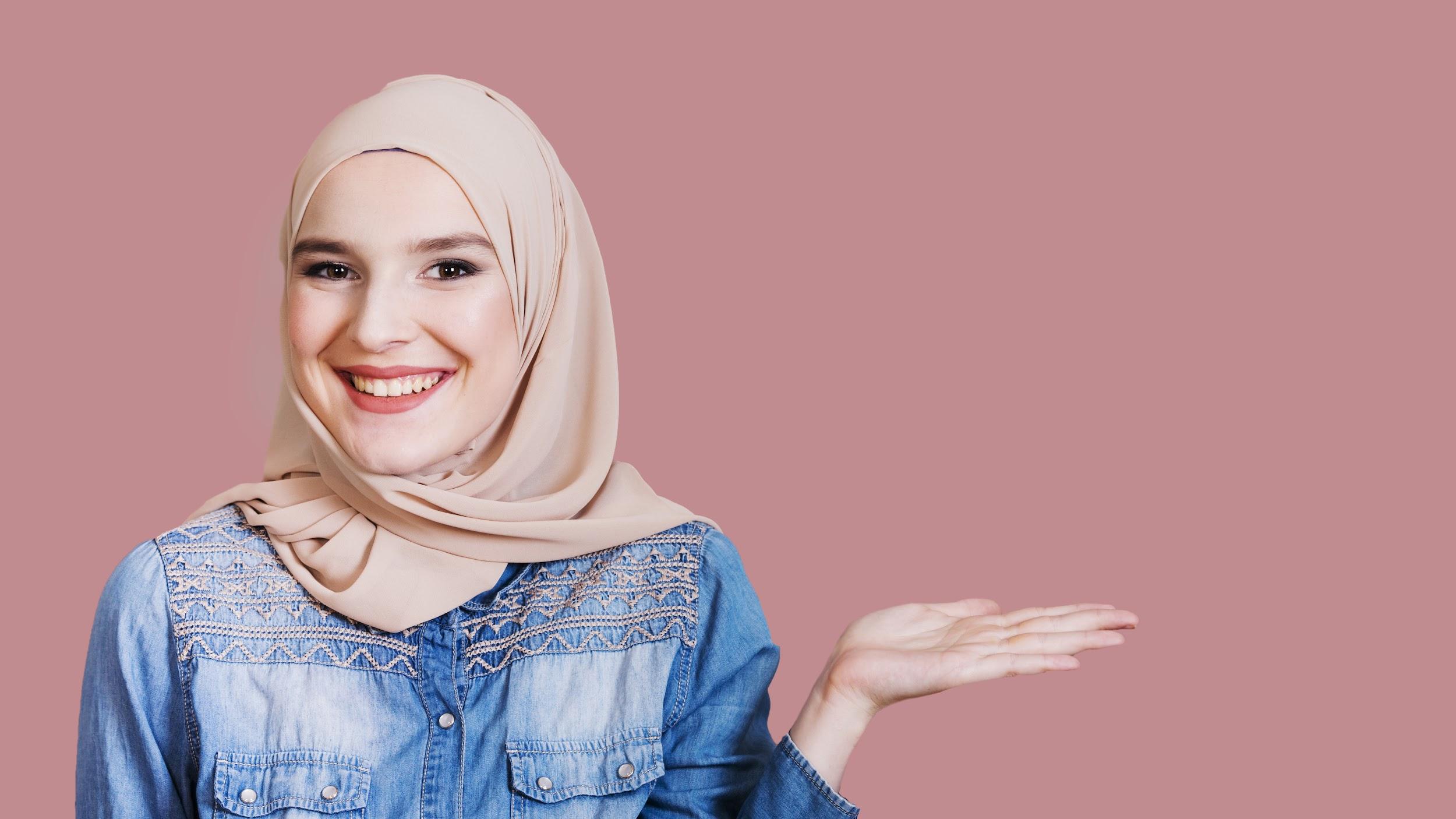 Amira Smith
Jamila James
You can replace the image on the screen with your own one
You can replace the image on the screen with your own one
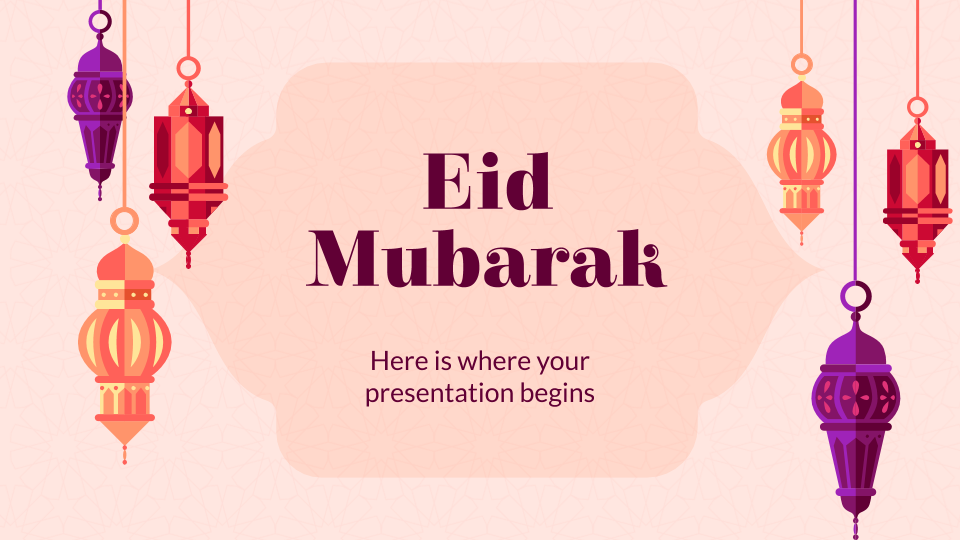 Desktop Software
You can replace the image on the screen with your own work. Just delete this one, add yours and send it to the back
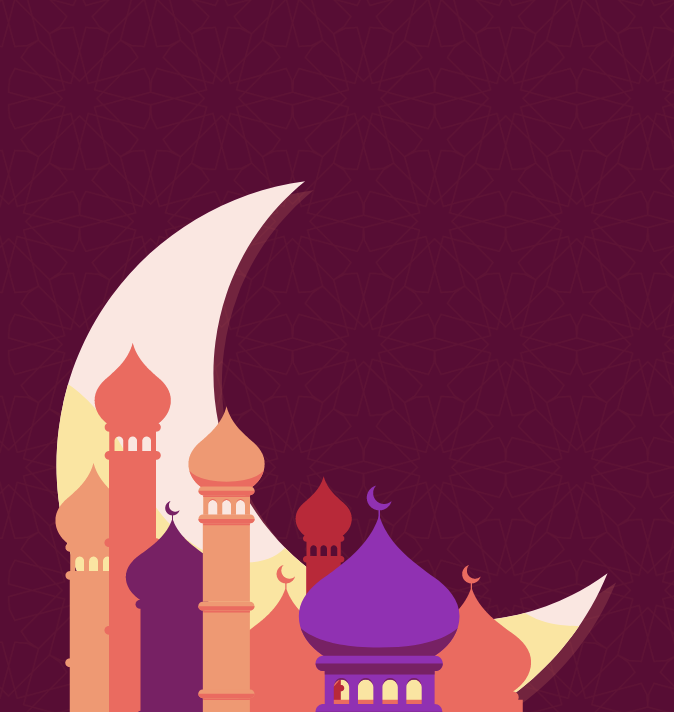 Tablet App
You can replace the image on the screen with your own work. Just delete this one, add yours and send it to the back
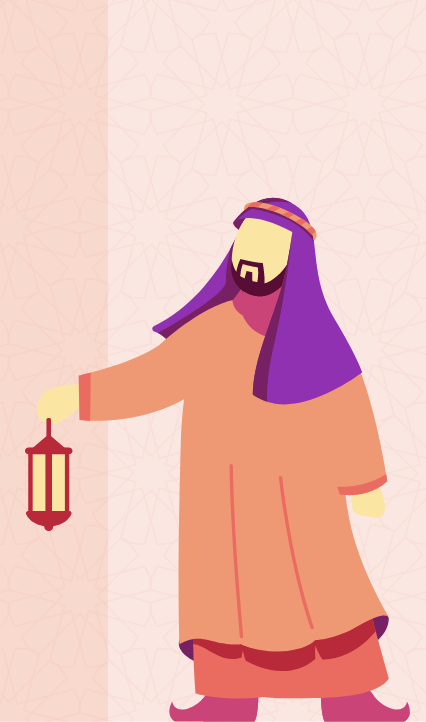 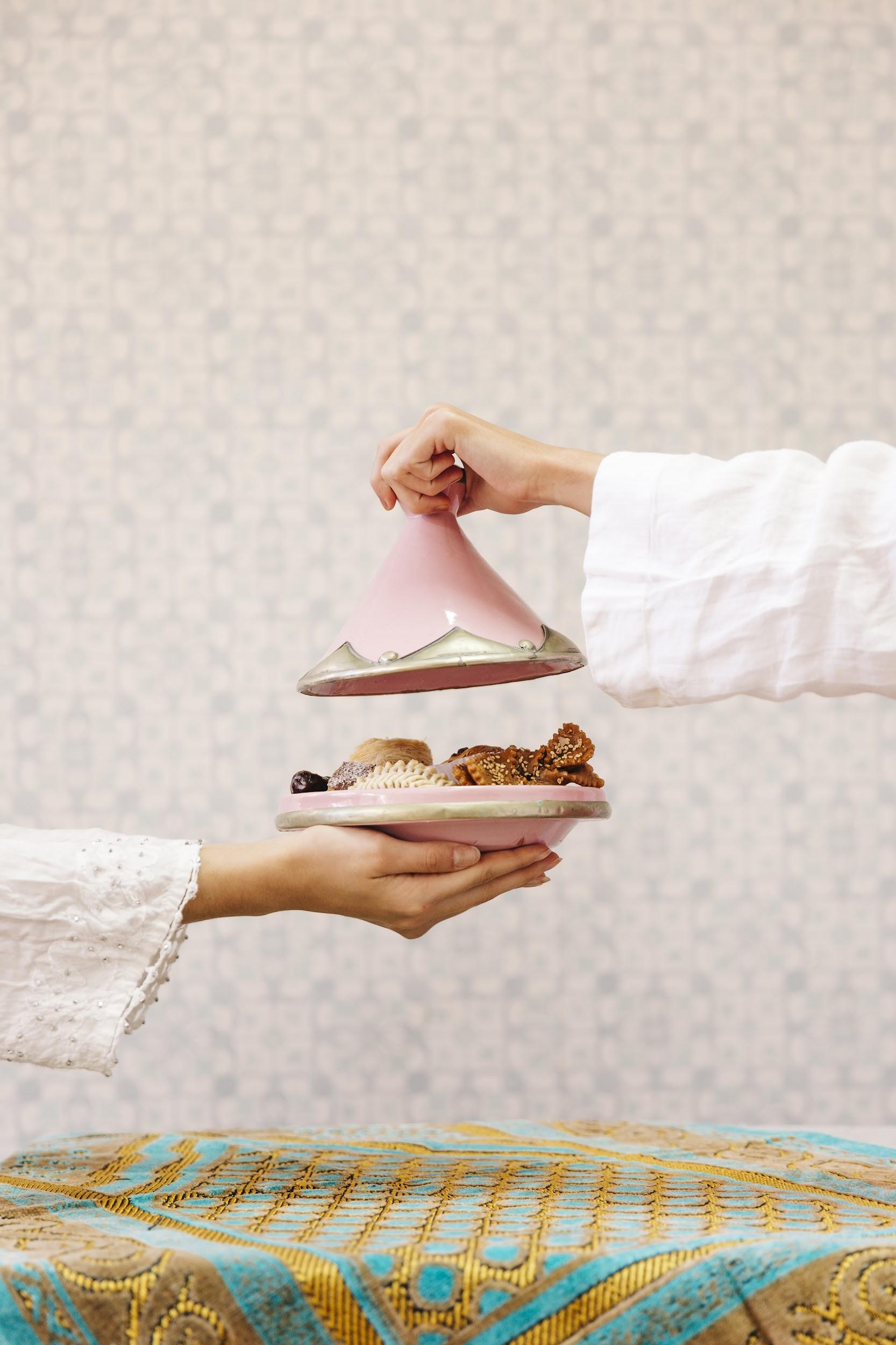 Mobile Web
You can replace the image on the screen with your own work. Just delete this one, add yours and send it to the back
This Text Seems to Be Important
Despite being red, Mars is a cold place. It’s full of iron oxide dust, which gives the planet its reddish cast
Thanks!
Do you have any questions? addyouremail@freepik.com 
+91 620 421 838
yourcompany.com
Please keep this slide for attribution
Alternative Icons
Alternative Resources
Resources
Did you like the resources on this template? Get them for free at our other websites
VECTORS:
Man praying flat design eid mubarak
Flat ramadan mubarak background
Flat design eid mubarak with lanterns and mosque
Flat iftar invitation template
Ramadan background concept
Flat ramadan label collection
Hand drawn eid mubarak concept
Flat ramadan concept background
Flat design ramadan illustration of smiley man
Flat design ramadan banners
Hand drawn ramadan label collection
Happy eid mubarak religious temple
Flat design ramadan illustration
Eid mubarak muslim characters praying
Resources
PHOTOS:
Ramadan concept with tea
Happy islamic woman presenting something on background
Portrait of muslim woman
Close up opened quran with tea cup
Hands holding plate of arab food

ICONS:

Ramadan Icon Pack
Instructions for use
In order to use this template, you must credit Slidesgo by keeping the Thanks slide.
You are allowed to:
- Modify this template.
- Use it for both personal and commercial projects.
You are not allowed to:
- Sublicense, sell or rent any of Slidesgo Content (or a modified version of Slidesgo Content).
- Distribute Slidesgo Content unless it has been expressly authorized by Slidesgo.
- Include Slidesgo Content in an online or offline database or file.
- Offer Slidesgo templates (or modified versions of Slidesgo templates) for download.
- Acquire the copyright of Slidesgo Content.
For more information about editing slides, please read our FAQs or visit Slidesgo School:
https://slidesgo.com/faqs and https://slidesgo.com/slidesgo-school
Fonts & colors used
This presentation has been made using the following fonts:
Elsie
(https://fonts.google.com/specimen/Elsie)

Lato
(https://fonts.google.com/specimen/Lato)
#ffe599
#ff946b
#841467
#ff6159
#e03378
#cc0933
#9f23b8
Stories by Freepik
Create your Story with our illustrated concepts. Choose the style you like the most, edit its colors, pick the background and layers you want to be visible and bring them to life with the animator panel. It will boost your presentation for sure! Check out how it works.
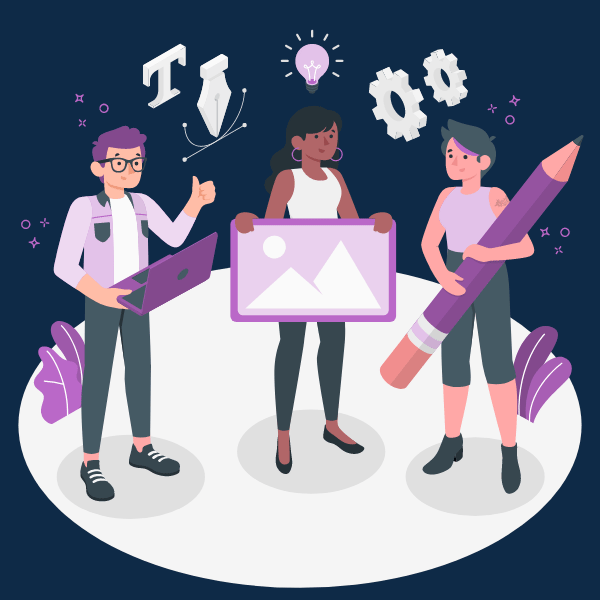 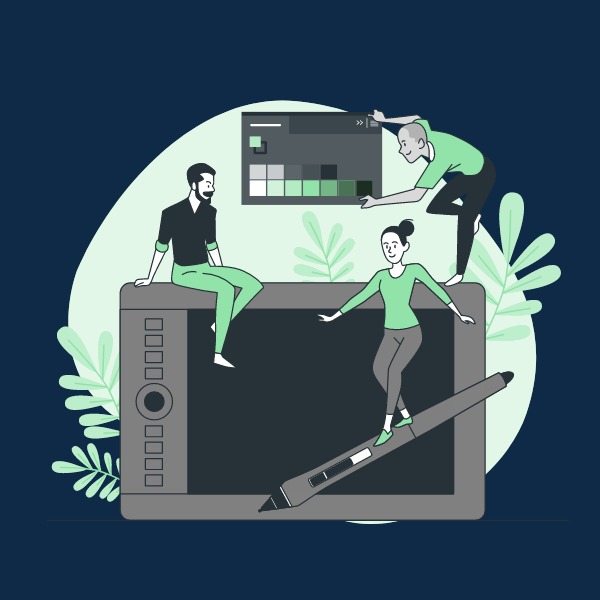 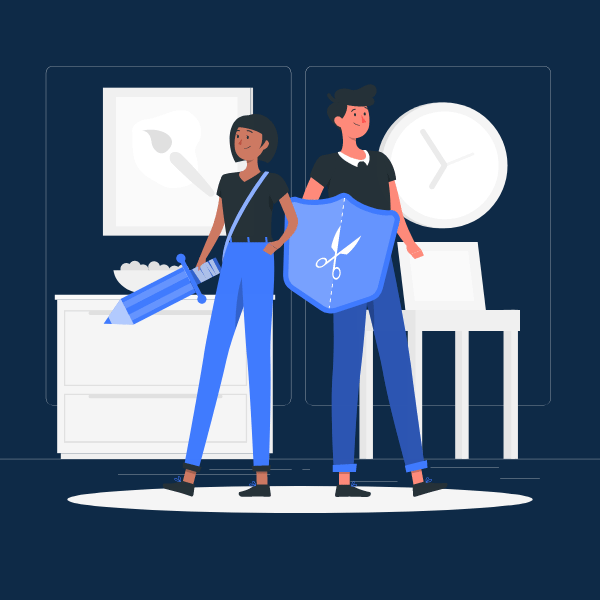 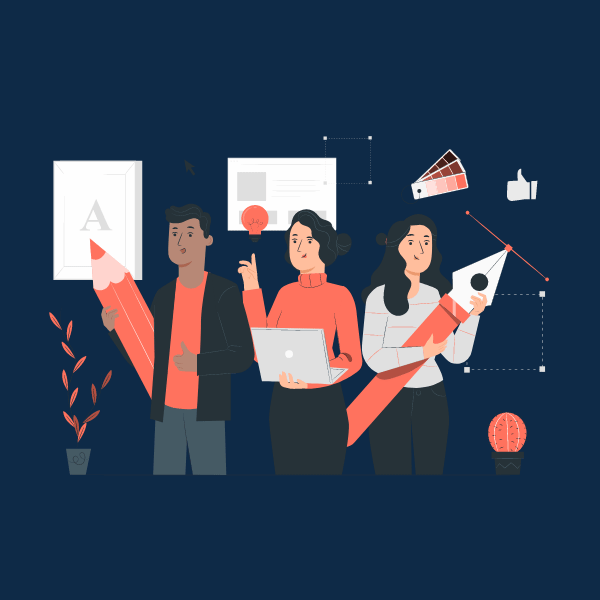 Pana
Amico
Bro
Rafiki
Use our editable graphic resources...
You can easily resize these resources without losing quality. To change the color, just ungroup the resource and click on the object you want to change. Then, click on the paint bucket and select the color you want. Group the resource again when you’re done.
FEBRUARY
JANUARY
MARCH
APRIL
PHASE 1
Task 1
FEBRUARY
MARCH
APRIL
MAY
JUNE
JANUARY
Task 2
PHASE 1
Task 1
Task 2
PHASE 2
Task 1
Task 2
...and our sets of editable icons
You can resize these icons without losing quality.
You can change the stroke and fill color; just select the icon and click on the paint bucket/pen.
In Google Slides, you can also use Flaticon’s extension, allowing you to customize and add even more icons.
Educational Icons
Medical Icons
Business Icons
Teamwork Icons
Help & Support Icons
Avatar Icons
Creative Process Icons
Performing Arts Icons
Nature Icons
SEO & Marketing Icons
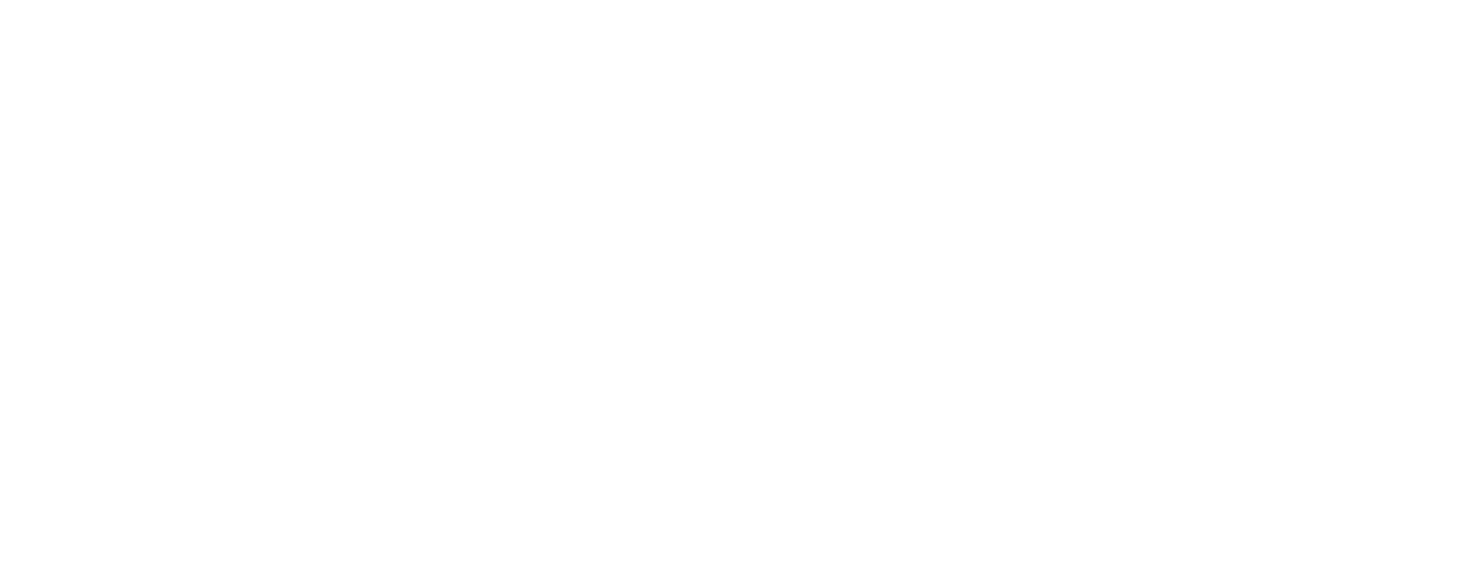